Single-Celled Organisms
http://safeshare.tv/w/cKrzGXcZkP
© LoveLearning 2014
Harmful Microorganisms
Some harmful bacteria such as Salmonella and E. coli can make you sick
Found in raw chicken and meat, raw eggs, and other foods
If these foods touch other foods, the bacteria can spread
Cooking food kills this bacteria, but the bacteria will begin to grow again if the food is left out of the refrigerator for more than two hours
Strep throat is caused by harmful bacteria 
http://www.brainpop.com/science/diversityoflife/bacteria/
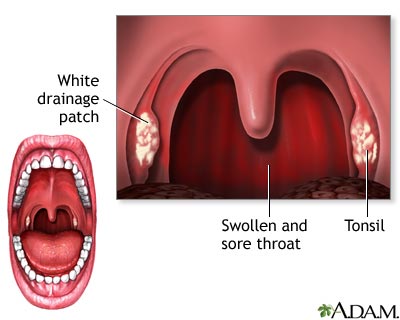 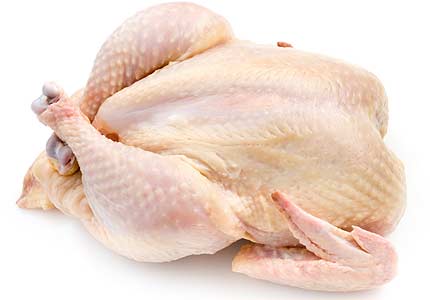 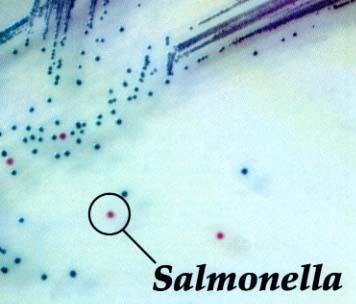 Living with Microorganisms
Wash hands often and cook food carefully
Antibiotics cure diseases caused by bacteria 
Cannot cure diseases caused by fungi or viruses
Can kill both good and bad bacteria
Eating yogurt puts back good bacteria in your body


http://peer.tamu.edu/curriculum_modules/Properties/module_1/Activity_bacteria.htm
© LoveLearning 2014
Protect! Don’t Infect!
http://safeshare.tv/w/bBRlgcprwH
© LoveLearning 2014
Terms of Use
Thank you for downloading this product! Redistributing, editing, selling, or posting this resource on the internet (including your classroom website) are strictly prohibited unless you have gained permission from the author. Violations are subject to penalties of the Digital Millennium Copyright Act. If you would like to share this product with colleagues, please purchase the multiple user license.
More Resources:
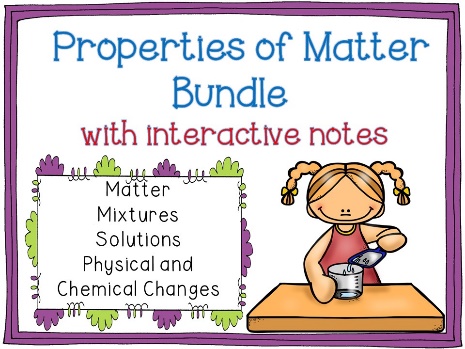 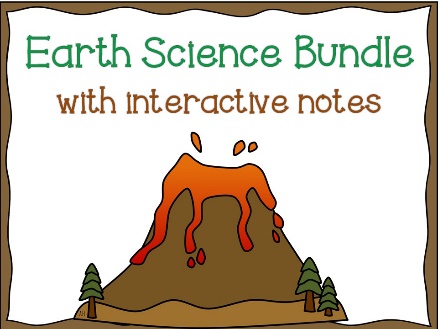 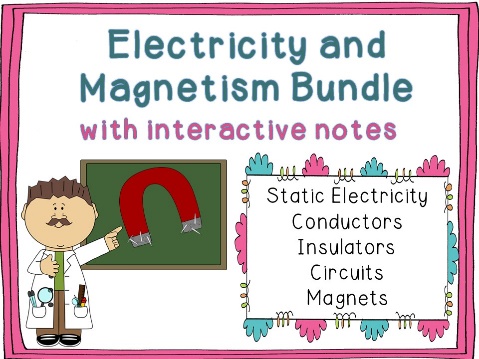 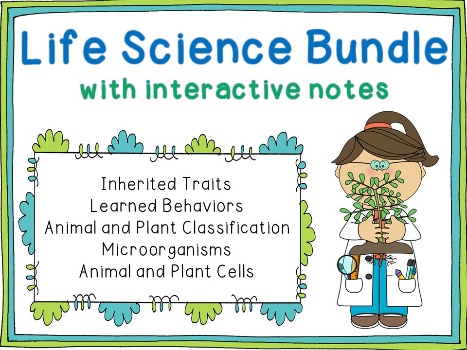 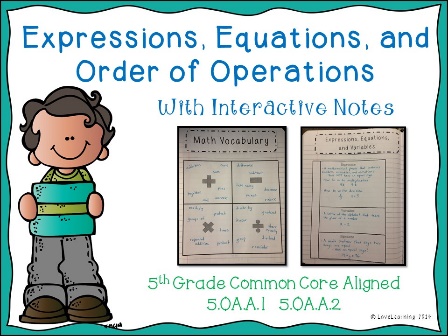 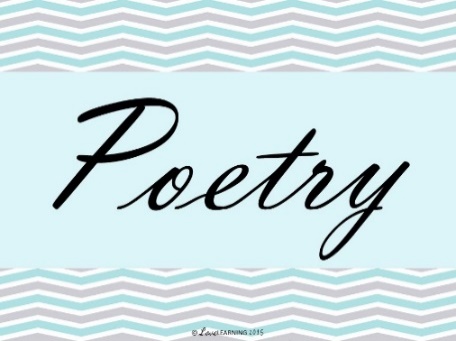 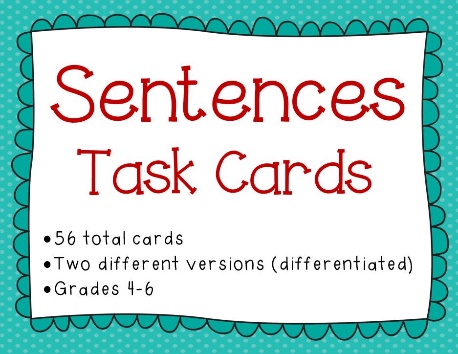 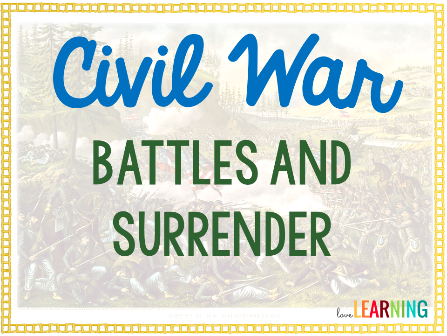 Follow me for classroom ideas,  updates, and freebies!
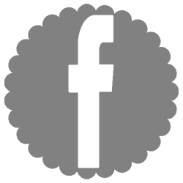 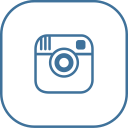 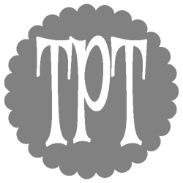 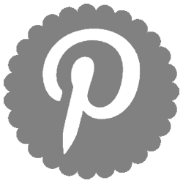 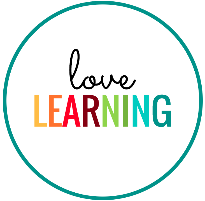 Graphics From:
www.teacherspayteachers.com/store/Lindy-Du-Plessis

www.mycutegraphics.com